Microsoft Registry Editor
Selective connect USB-flash drives
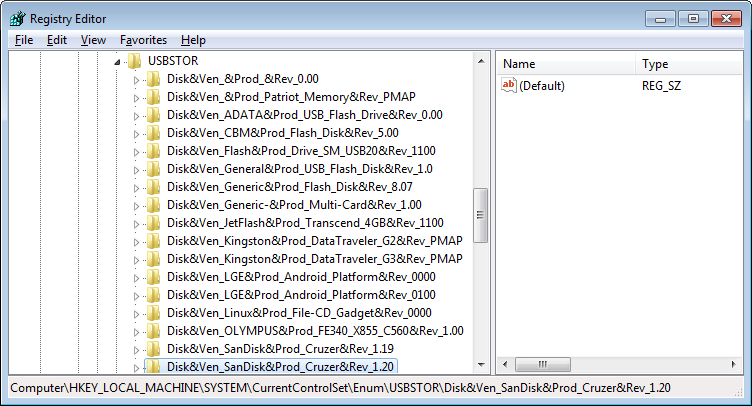 This key stores information about the ever-connected USB-media.
Peymer Anatoly
1
Microsoft Registry Editor
Get DiskID
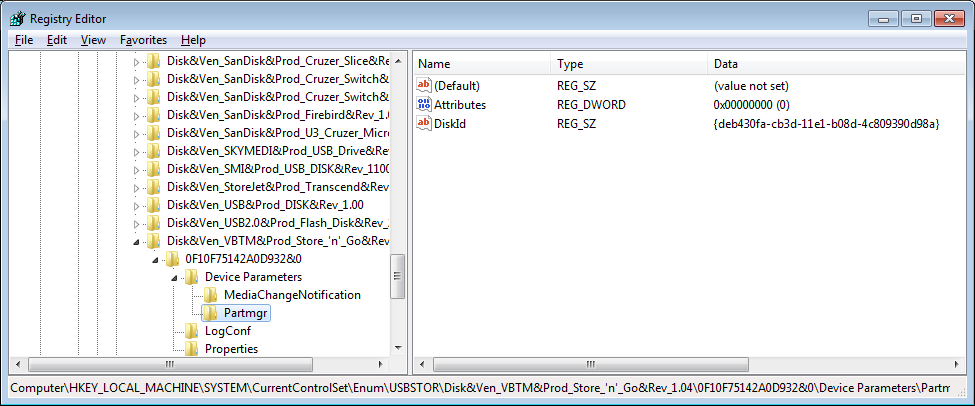 serial number
Peymer Anatoly
2
Microsoft Registry Editor
Get User
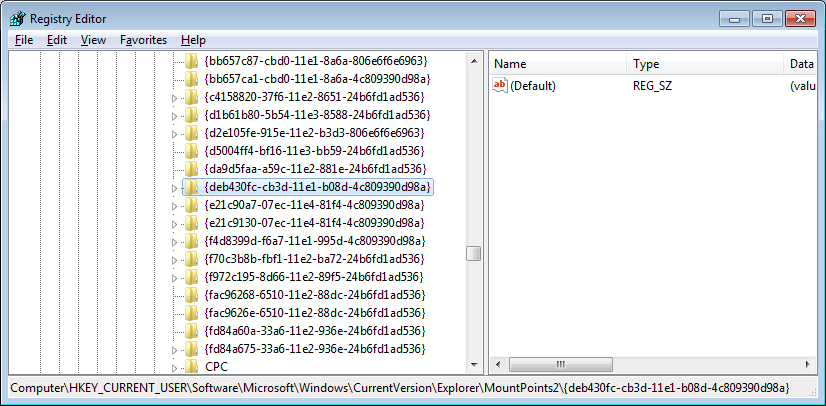 GUID
Peymer Anatoly
3
Microsoft Registry Editor
C:\Windows\inf\setupapi.dev.log
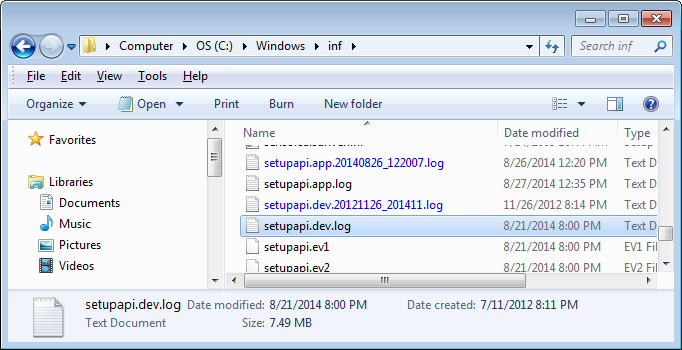 Peymer Anatoly
4
Microsoft Registry Editor
The first time a USB connection
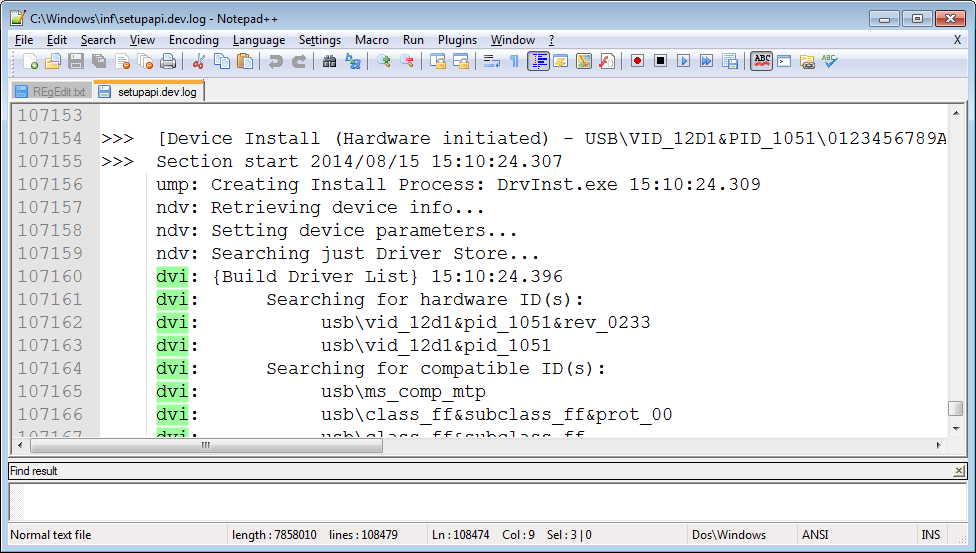 Peymer Anatoly
5
Microsoft Registry Editor
The last time a USB connection
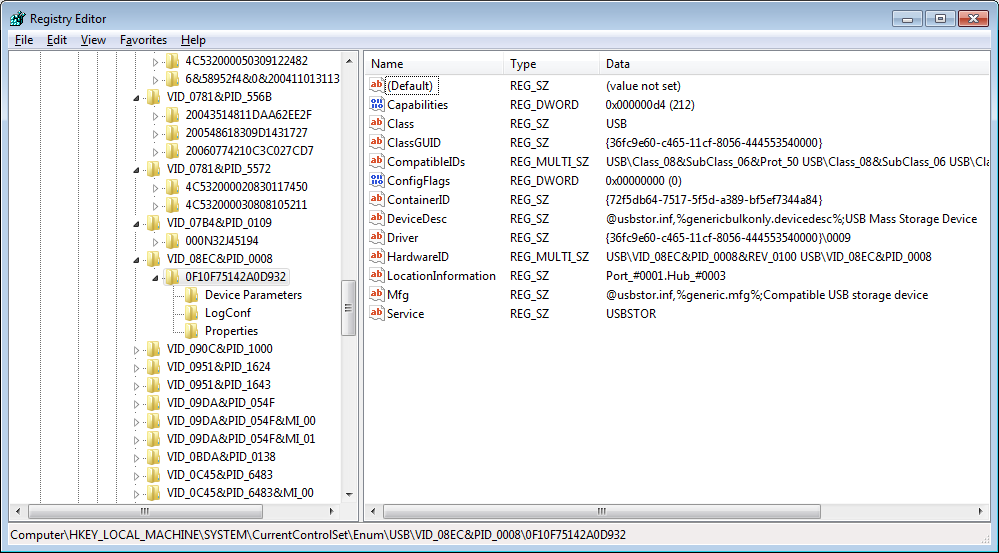 Peymer Anatoly
6
Microsoft Registry Editor
The last time a USB connection
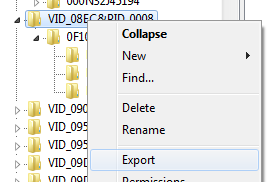 Peymer Anatoly
7
Microsoft Registry Editor
The last time a USB connection
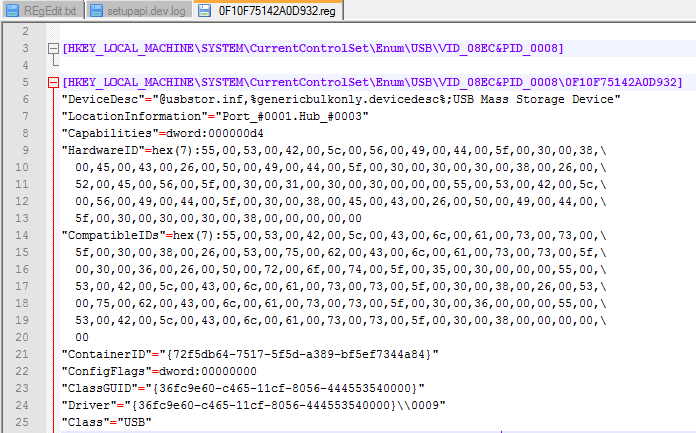 Peymer Anatoly
8
Microsoft Registry Editor
The last time a USB connection
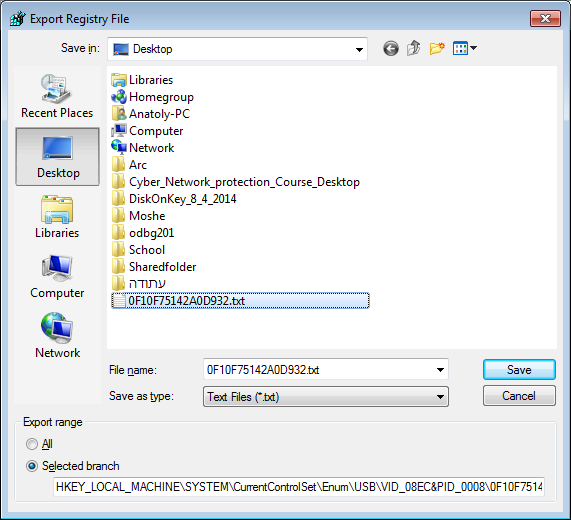 Peymer Anatoly
9
Microsoft Registry Editor
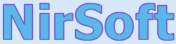 USBDeview
TZWorks LLC
Windows USB Storage Parser (usp)
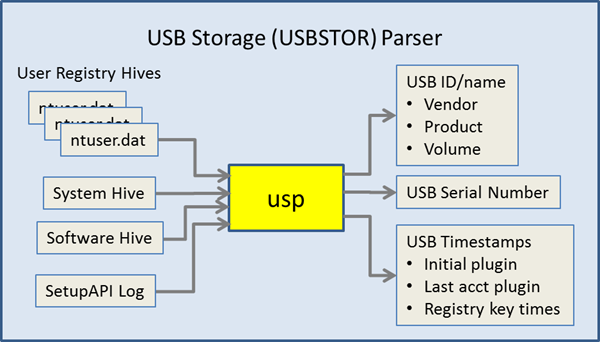 Peymer Anatoly
10
Microsoft Registry Editor
The last time a USB connection
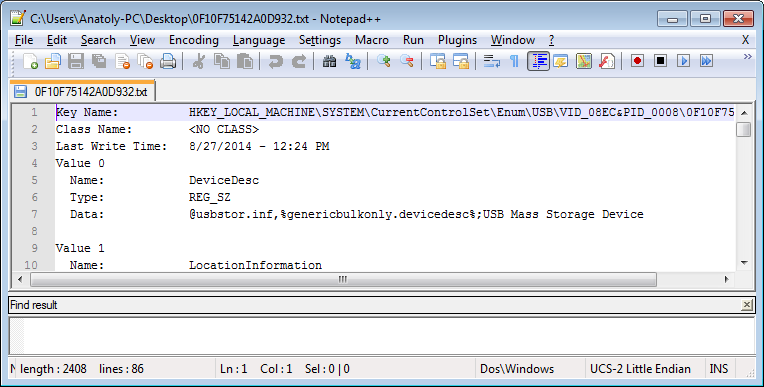 Peymer Anatoly
11
Microsoft Registry Editor
Selective connect USB-flash drives
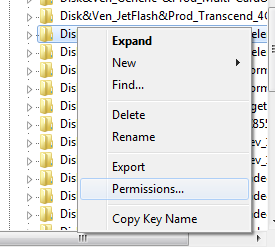 Peymer Anatoly
12